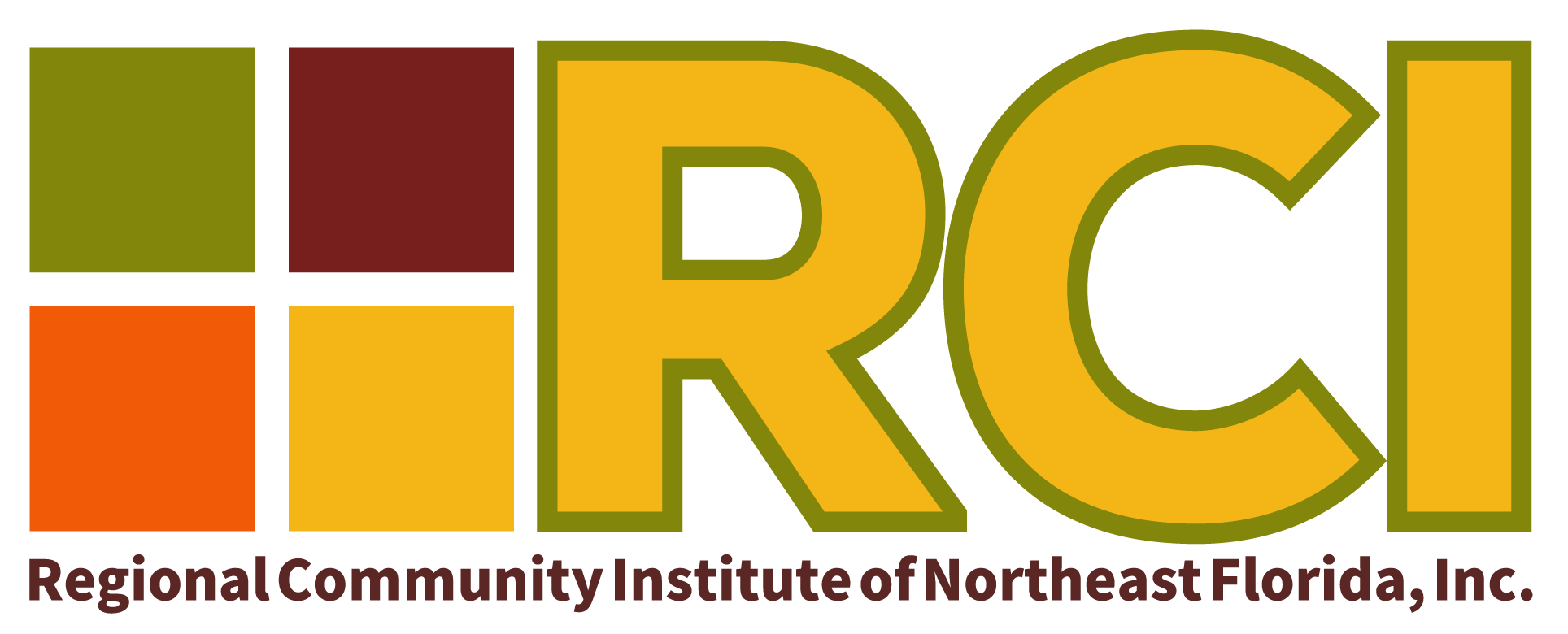 Congratulationsto theRegional leadership academyclass of 2019
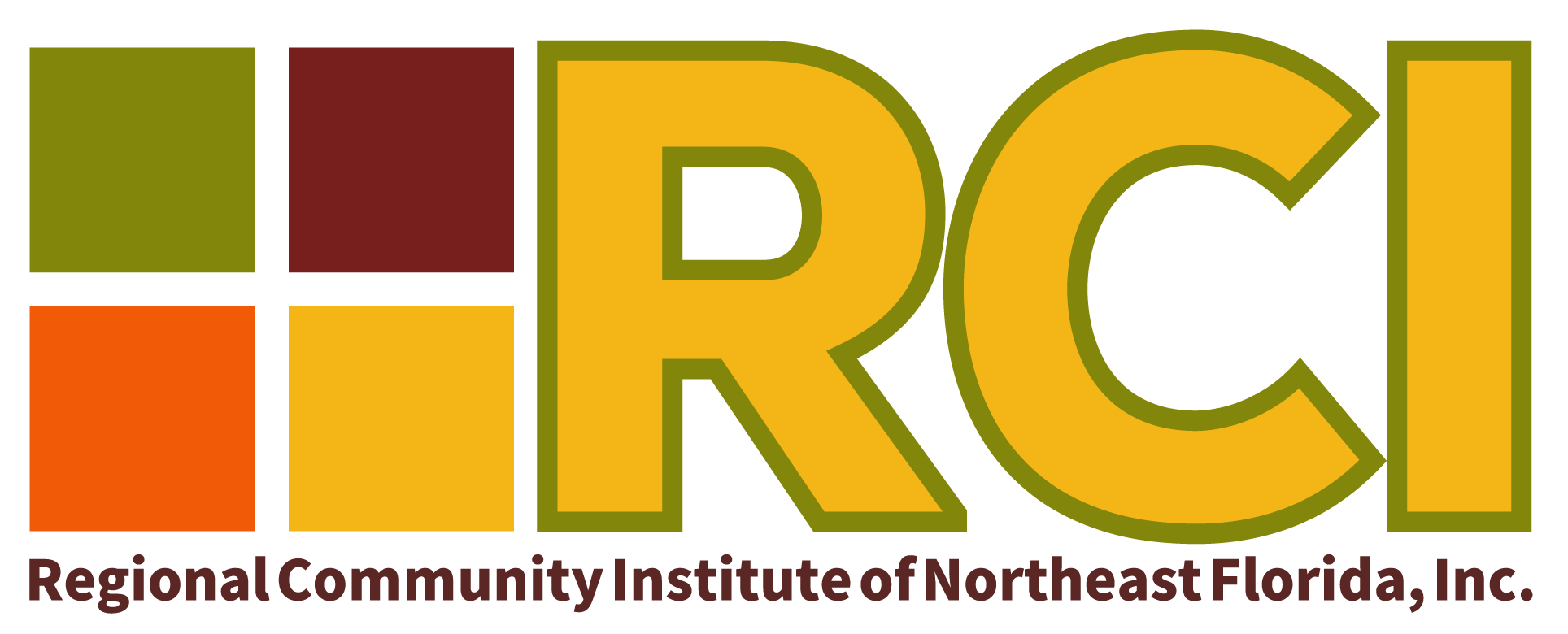 Regional Community Institute of Northeast Florida, Inc.
 
Annual Meeting
September 30, 2019
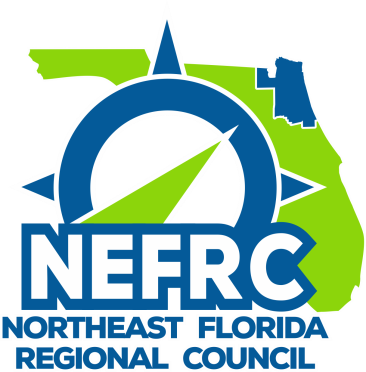 ANNUAL Meeting of the RCI
Agenda – September 30, 2019
Welcome and Call to Order
Introductions
Invitation for Public Input
* Approval of Minutes
* Financial Report
Nominating report 
* Election of Board of Directors
General Activity Update
RLA Class of 2019 Policy report
General Public Comment
* Next Meeting: September 28, 2020
Adjourn
RCI Annual Budget
Summary of FY 2017/2018 Audit Results
Financial Statements
Type of auditors’ report issued			Unmodified

Internal Control over financial reporting:
Any material weakness identified?			No

Any noncompliance finding to financial statements noted?					No

Corrective Action Plan needed?			Not required-								no prior year 								findings
RCI Board Slate of Nominees
Renewal of Term
Mr. Richardson
Mr. Conkey
Mr. Rhodes
Dr.  Bechtle
Comm. Waldron
Mr. Thoburn
Ms. Jenkins
New to the Board
Mr. Pope
General Activity Update
Resiliency Update
Water Beyond Borders
Regional Tourism 
RLA Class of 2019 Report
General Public Comment
RLA Recruitment
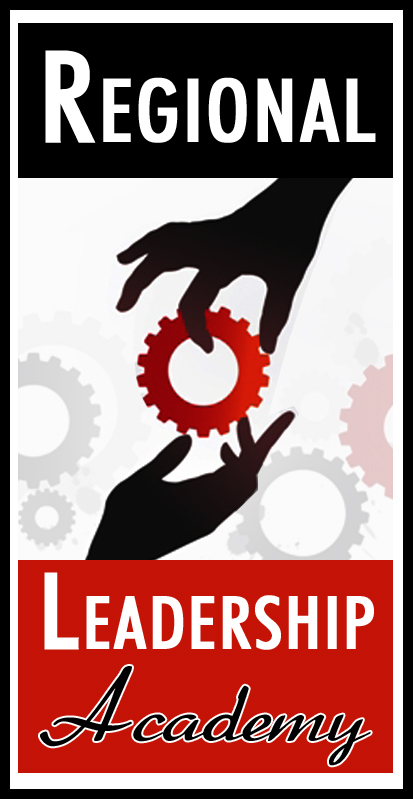 If you nominate, they are in!
Leave us a form with contact info   
Nominate by the end of November
NEFRLA.COM
Save the Date
NOMINATE!!!!
Elected Officials Luncheon and Regional Leadership Awards December 5, 2019
RLA/RCI Social: RLA Kickoff in January
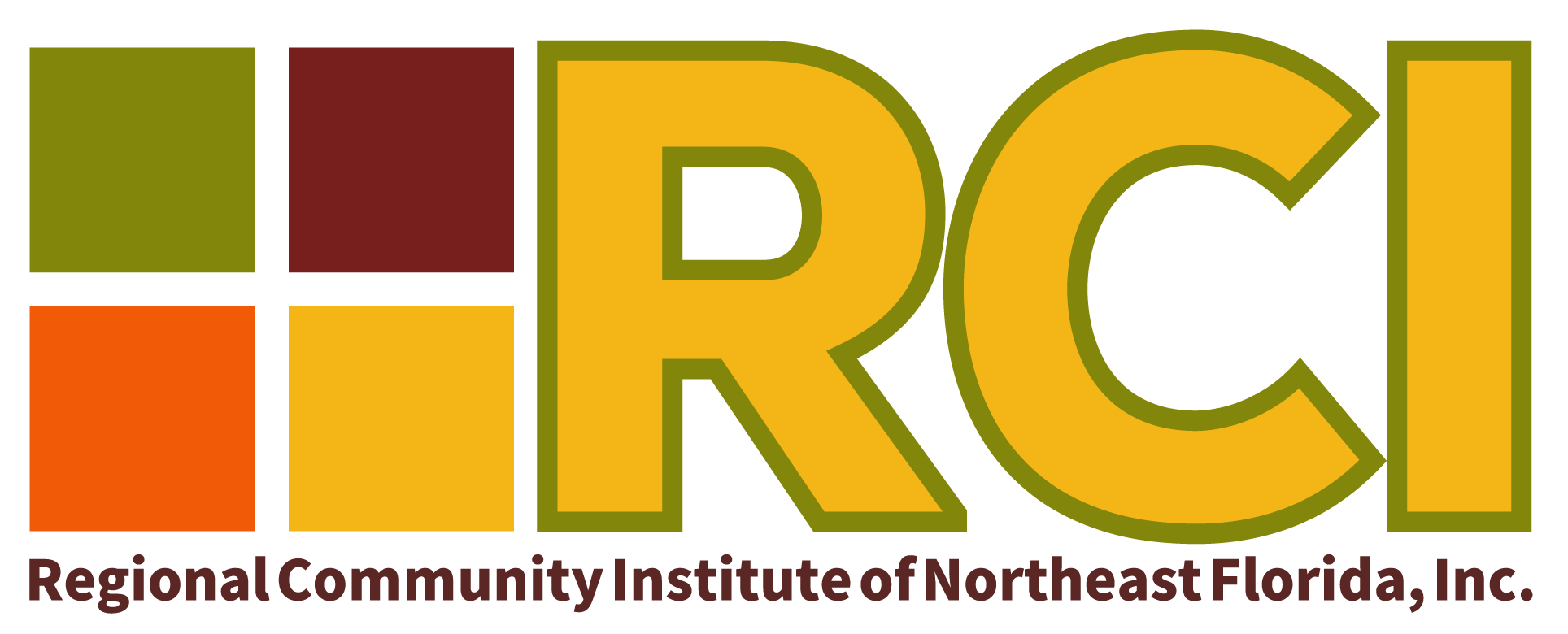 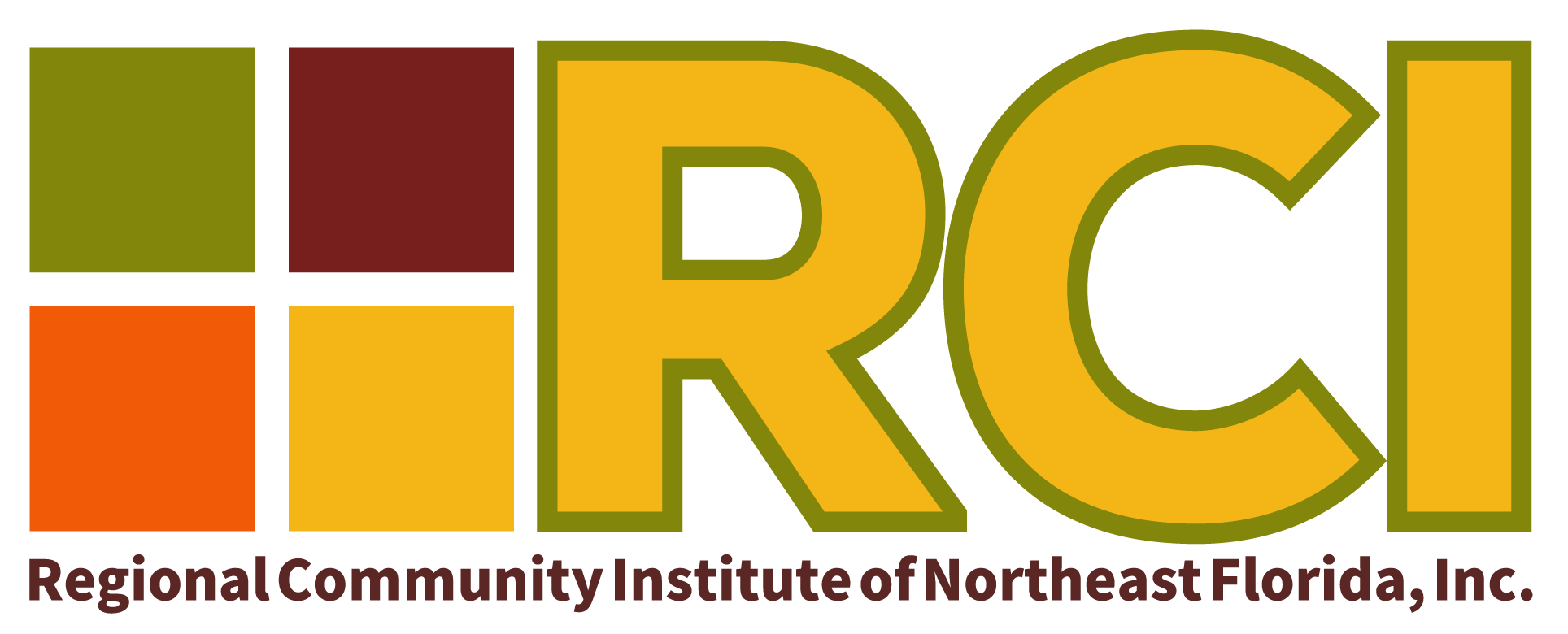 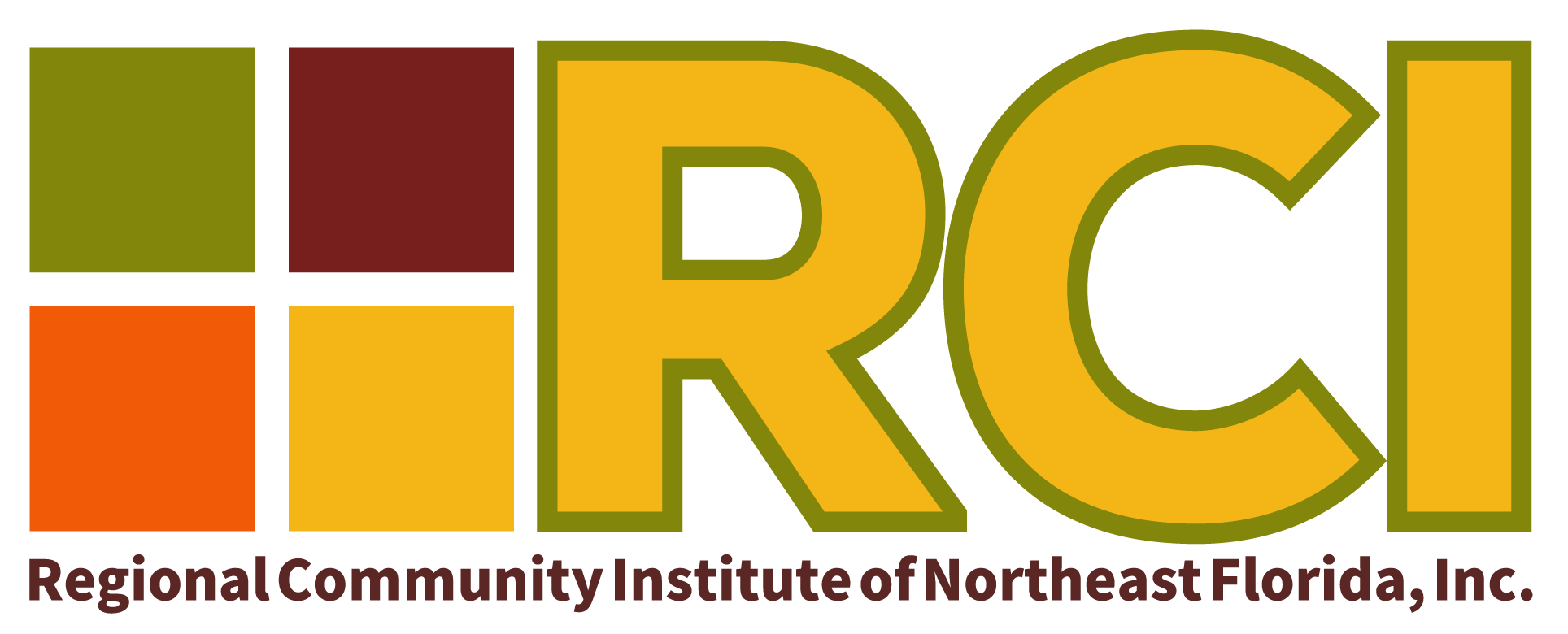 Next RCI Annual Meeting
September 28, 2020


Adjourn
Meeting of the RCI Board of Directors
Agenda – September 30, 2019
Call to Order and Roll Call
* Approval of Minutes
Invitation for Public Input
Nominating Report
    * Election of Officers due to Vacancy
         SLATE: Chair: Ms. Jenkins
		Vice Chair: 
    * Recognition: Ms. Nazzaro
Policy Work Update
Marketing & Funding
Legislative Priorities
General Discussion
General Public Comment
* 2019 Meeting Dates: 1/13, 3/30, 6/29, 9/28 (Final Monday except for January)
REPORTS & NEXT STEPS
Report and Next Steps on related work: CEDS, SRPP

*Next Steps for RCI Policy/Action
NEFRC Motion on RCI Policy work 2020
First Coast Vision

The Regional Community Institute (RCI), beginning with its work on Reality Check, created First Coast Vision as a guiding document and integral part of the Strategic Regional Policy Plan (SRPP) in 2011.  As NEFRC updates the SRPP, we ask the Regional Community Institute to consider:
What gaps exist in Northeast Florida’s ability to implement a vision; and 
Whether the gaps are in leadership or in implementation, and how to address those gaps.   
RCI is asked to make recommendations on doable actions to implement First Coast Vision. RCI is asked to report their recommendations in the Fall of 2020. 

August 1, 2019
Proposed Motion for 2020 work:
Conduct policy work to determine:
What gaps exist in Northeast Florida’s ability to implement a vision; and 
Whether the gaps are in leadership or in implementation, and what doable actions would address those gaps.
Report recommendations in the Fall of 2020.
Added ITEM
NEFRC and City of Jacksonville Status
RCI Board meeting
Adjourn
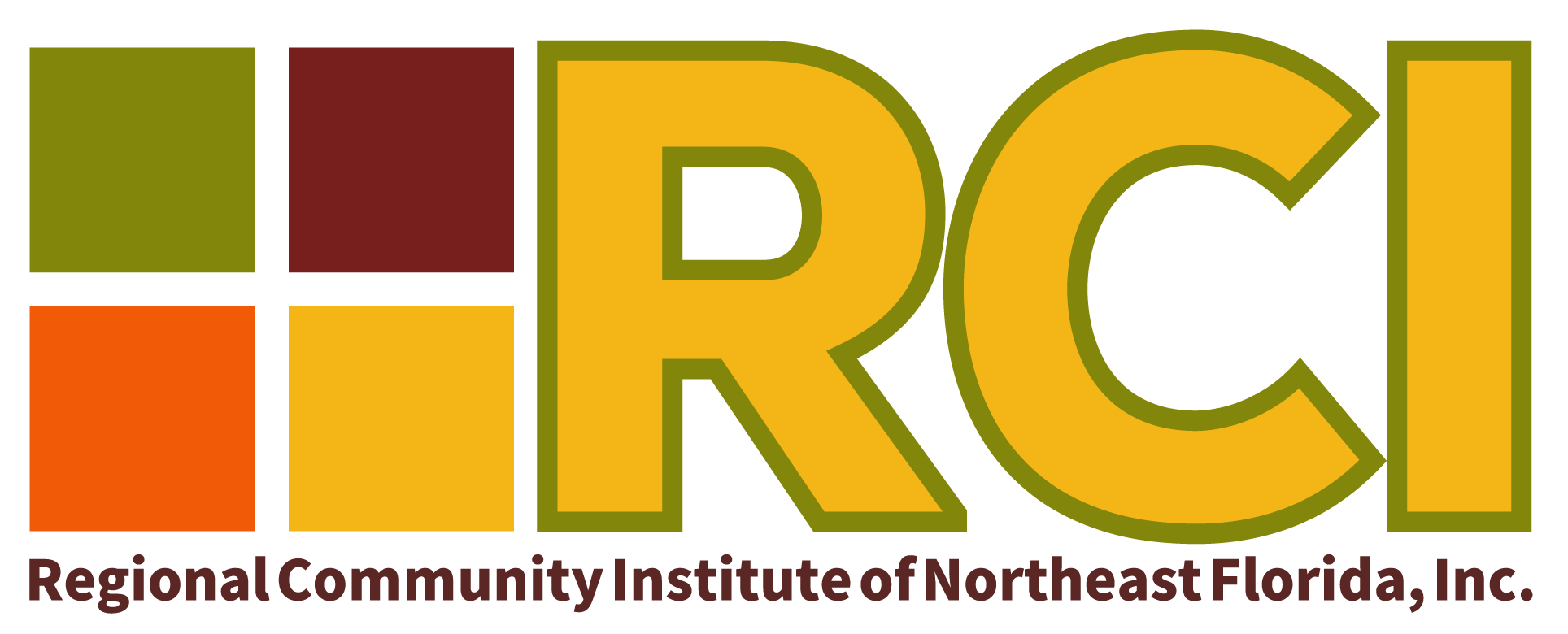